WHN – Writing Prompt
Write at least 4 sentences.


What would life be like if there were no laws or rules?
Mesopotamia“The Land Between the Rivers”Sumer and Assyria flourished here
Mesopotamia:  From Nomads to Farmers
World History I
Mrs. Bailey
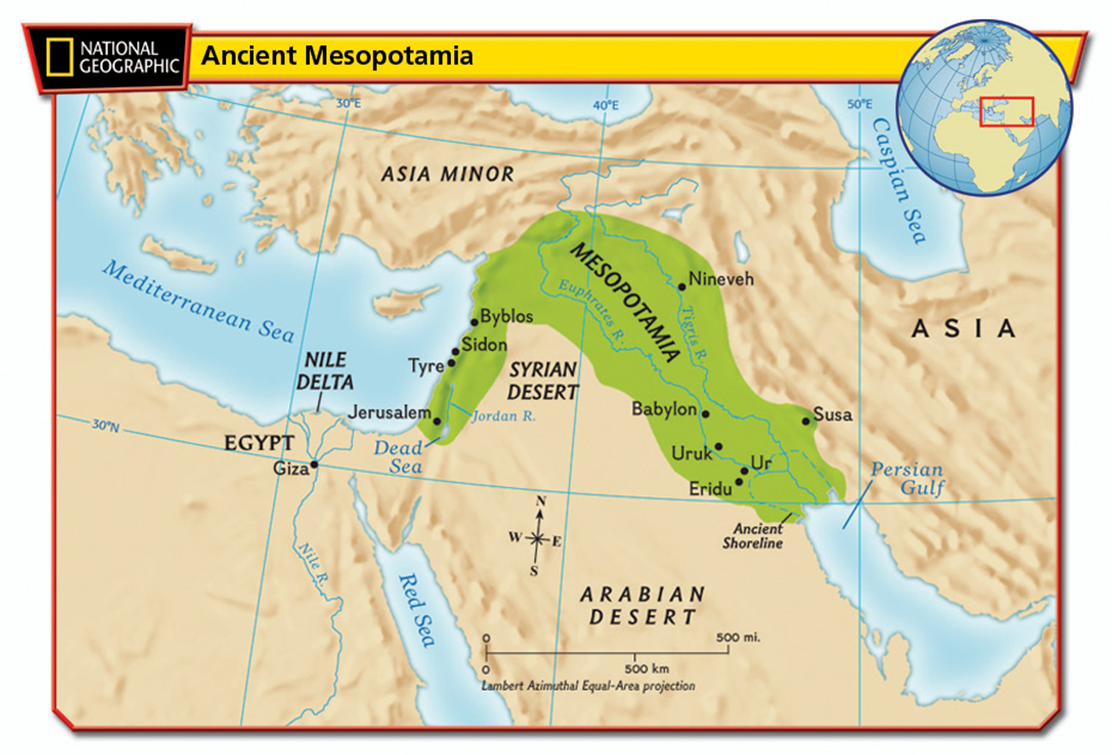 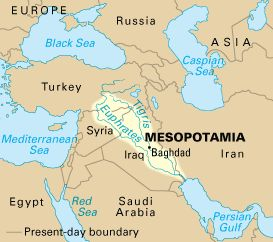 [Speaker Notes: Located between the Tigris and Euphrates Rivers.  Both rivers begin in the mountains of Eastern Turkey.  The rivers are each over 1,000 miles in length.  Mesopotamia was located in the modern day countries of Turkey, Syria, and Iraq.  People first started farming here around 5000 B.C. and they began irrigating their fields from the rivers.    
http://www.hawaii.edu/ahead/Iraq%20General/mesopotamia.jpg]
Why is Mesopotamia Important?
Known as “cradle of civilization” – new ideas

Influence left lasting impact on the ancient world

Sumer/Sumerians – Earliest known civilization
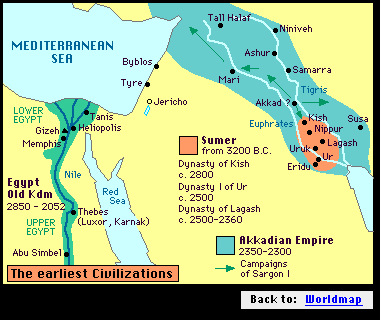 Mesopotamia Interactive Map
[Speaker Notes: http://www.stutzfamily.com/mrstutz/Maps/ancient/sumer.gif]
SumeriansZigguarat Image -- Mesopotamia -- National Geographic
Control physical environment 
control flooding of Tigris and Euphrates rivers  
built levees and canals for crop irrigation
Took planning and cooperation              				organization
                     		
			government
  					
			laws 
					
			cities
The Rise of Farming Communities
[Speaker Notes: Around 4000 B.C. the first towns were built, which had walls, mud-brick houses and temples.  

By around 3500 B.C. the Sumerians created the first civilization, which was ruled by a government structure known as a city-state.  Sumerians created the concept of a king that gained powers from the heavens.  The king or “priest-king” was the one who would speak with the gods, lead the people in war, and run the city-stated during times of peace.  Major cities include Ur, Kish, Uruk, and Babylon.  Each city-state ruled itself, had it’s own gods/goddesses and king or priest king, and built walled cities as the city-states often went to war with one another. 

They grew wheat, barley, dates, and other vegetables.  They raised cattle, donkeys, sheep, and goats.]
Mesopotamian Contributions
Writing - Cuneiform
Wheel
Wooden Plow (wheat, barley, dates, vegetables)
Sailboat
Number system based on 60
First written legal code – Hammurabi’s Code
Early Clay Tablet
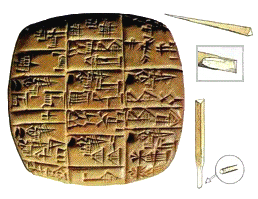 CUNEIFORM
[Speaker Notes: The wrote on clay tablets to record trade activities.
http://www.artlex.com/ArtLex/m/mesopotamian.html]
“The statues found at the Abu Temple in Tell Asmar from c. 2700 BCE are fine examples of the way Sumerian sculpture is typically based on cones and cylinders — arms and legs like pipes, skirts smooth and round, flaring out at their bottoms. Faces are dominated by very large eyes; but, for reasons we might take for granted, artists of many cultures have placed emphasis on eyes. The sizes of entire figures were also determined by a hieratic imaging system — the most important people were made the tallest.  In the same vein, a beard on a figure signified a man in a powerful position.”
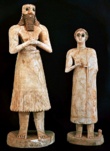 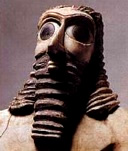 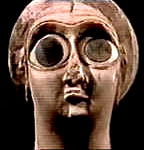 Ancient Pull Toy
[Speaker Notes: http://www.artlex.com/ArtLex/m/mesopotamian.html]
The Sumerians used cylinder seals carved out of stone as identification. In order to identify themselves, a Sumerian would roll his cylinder seal across a wet clay tablet making an imprint, which when baked by the sun or through a kiln, would become permanent.  Think of it as an ancient signature!
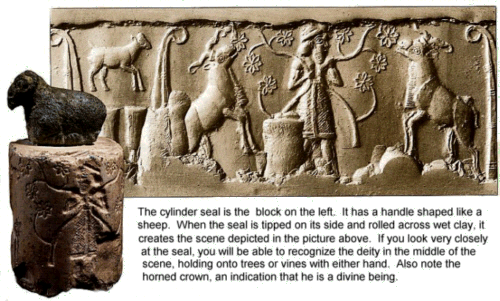 [Speaker Notes: http://www.nlcs.k12.in.us/oljrhi/brown/mesopotamia/meso.htm]
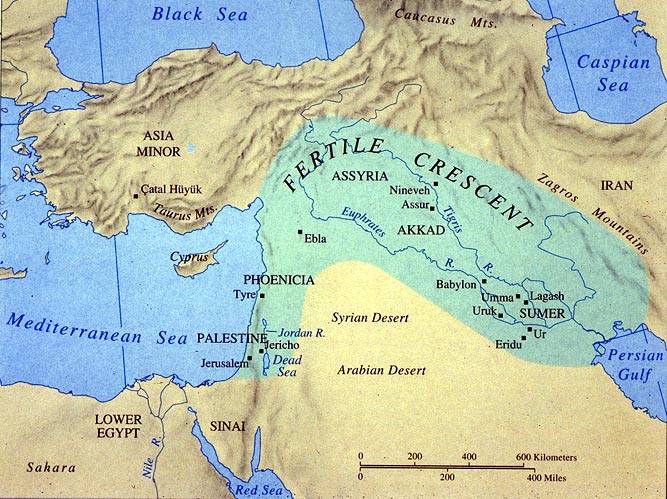 [Speaker Notes: http://www.utexas.edu/courses/classicalarch/images2/mapane.jpg]
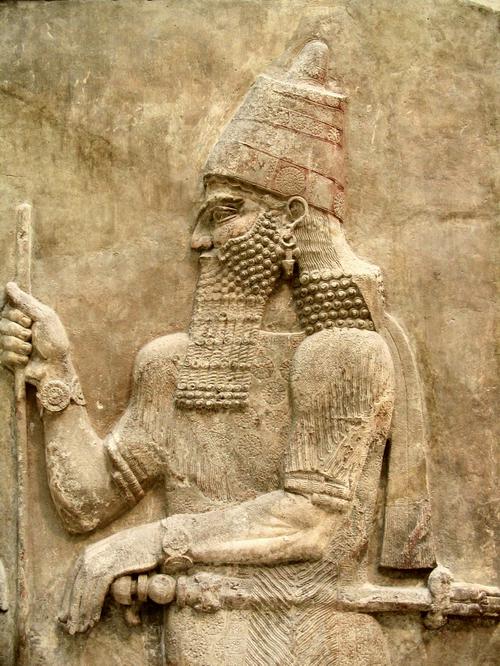 Sargon
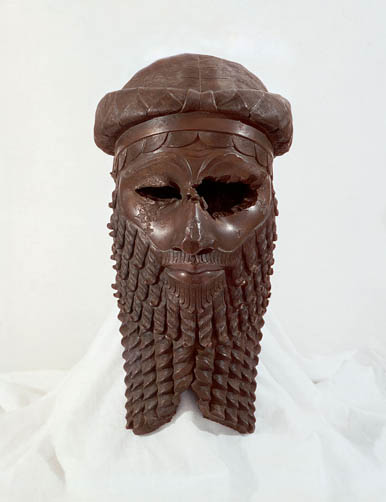 Ruler of Kish

C. 2300 B.C. – 2100 B.C.
Conquered Sumerian cities 
Created world’s first empire

C. 2100 – Ur controlled Sumer
“Ur was the principal center of worship of the Sumerian moon god Nanna and of his Babylonian equivalent Sin. The massive and impressive ziggurat of this deity, one of the best preserved in Iraq, and one of the most famous historical monuments in the World, stands about 21 m above the desert.”
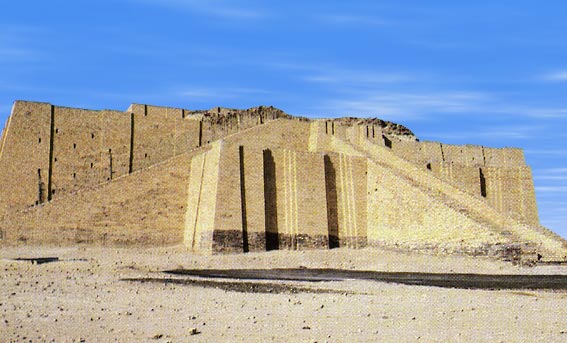 [Speaker Notes: http://www.atlastours.net/iraq/ur.html]
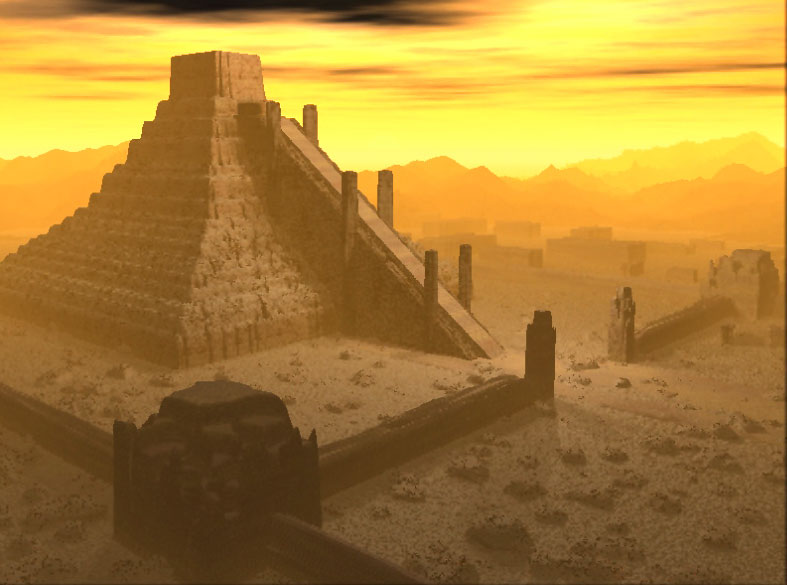 [Speaker Notes: http://www.iranian.com/History/2005/March/Gutians/Images/gutians_sumer_ziggurat1a.jpg]
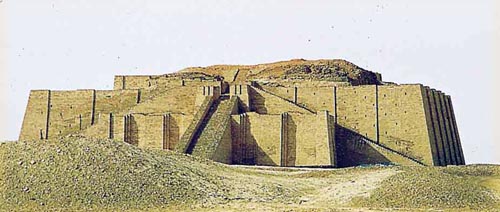 Explore and Learn More About Ziggurats
[Speaker Notes: http://www.d.umn.edu/cla/faculty/troufs/anth1602/images/Turn81706_Ur1.jpg]
King Hammurabi and His LawsFrom the Peace Resource Center
The Code of Hammurabi - c. 1750 B.CE.
Ruler of Babylonia (one of several rival Mesopotamian kingdoms)

His reign marked a golden age of Semitic culture

Conquered other Mesopotamian kingdoms

Issued a law code to “establish justice throughout Mesopotamia”

Clay tablet records – scrupulous, able administrator

Law code influenced civilizations for centuries

Dealt with trade, labor, property, family, slavery

“eye for an eye, tooth for a tooth”

Stone column discovered in Iran in 1901 (now in Paris)
[Speaker Notes: http://www1.umn.edu/humanrts/peace/peaceedu/binder2.html]
Hammurabi’s Code of Laws
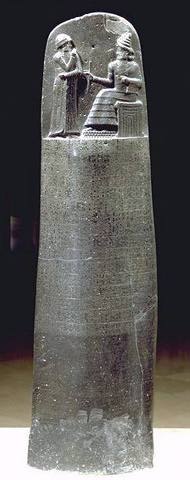 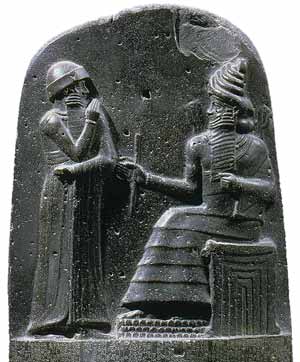 Hammurabi Interactive
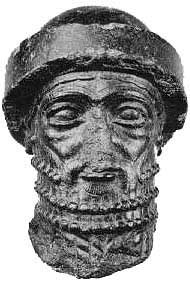 Ruler of Babylonia 
c. 1792 B.C.
[Speaker Notes: King Hammurabi received the code from the Babylonian Sun God Shamash.  The 282 laws, while not the only code used in Mesopotamia, were the only ones etched into stone thus earning them the distinction of being the first known written code of law. The code is based on retribution, not justice and is not administered equally among the social classes.]
Stop – Read - Think – DiscussHow has Hammurabi’s Code influenced our society today?
The first extensive set of laws written down

Established clearly defined punishments and penalties

The law applies to all people within the empire (universal appeal)

Established rules and regulations for all walks of life
Gives people certain rights!

Gives people justice, decides who is right and who is wrong!
Establishes Ethics: What is appropriate behavior
Nebuchadnezzar II
C. 625-600 B.C. 

Babylonia regained control of Mesopotamia from Assyrians
Rebuilt Babylon into a magnificent city
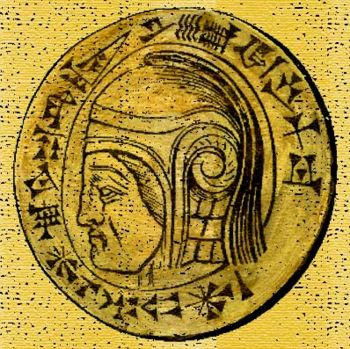 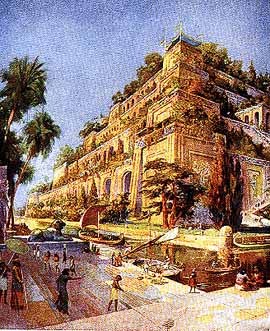 [Speaker Notes: The Hanging Gardens of Bablyon were built by King Nebuchadnezzar II in the sixth century BCE.  He ruled for 43 years and is said to have built them for Amyitis, his wife.  Amyitis came from Medes where the land was very mountainous and green while Mesopotamia was flat and received lots of sun.  The Hanging Gardens, really just overhanging from the balconies, were  an “artificial mountain with rooftop gardens.  Strabo, a Greek geographer, wrote in the first century:

		It consists of vaulted terraces raised one above another, and resting 	upon cubic pillars. These are hollow and filled with earth to allow trees 	of the largest size to be planted. The pillars, the vaults, 		and terraces are constructed of baked brick and asphalt. The ascent to the highest story is by stairs, and at their side are water engines, by means of which persons, appointed expressly for the 			purpose, are continually employed in raising water from the Euphrates into the garden.

http://www.shelwin.com/Babylon%20Lane/Hanging%20Gardens%20of%20Babylon.jpeg]
C. 539 B.C. 
Persians conquered Babylonia
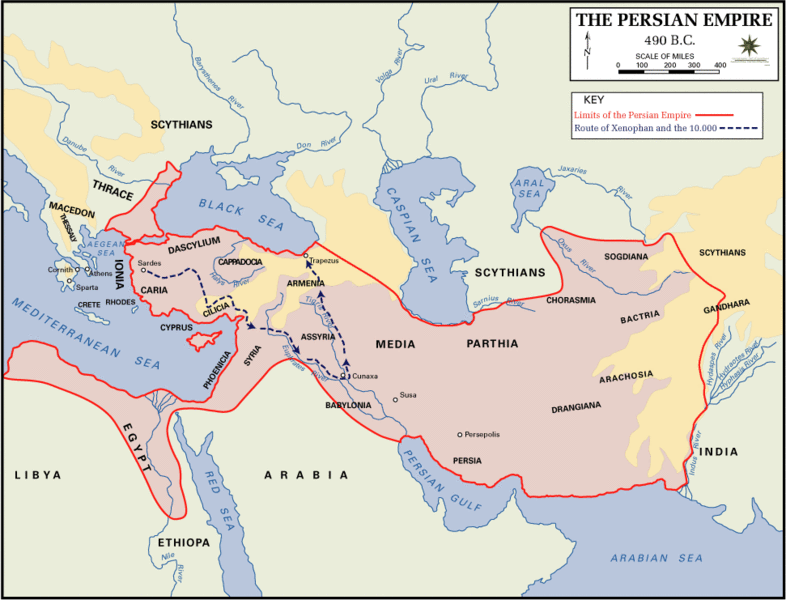 C. 331 B.C.  - Alexander the Great captures Babylon
Babylon falls into ruins after his death (c. 323 B.C.)
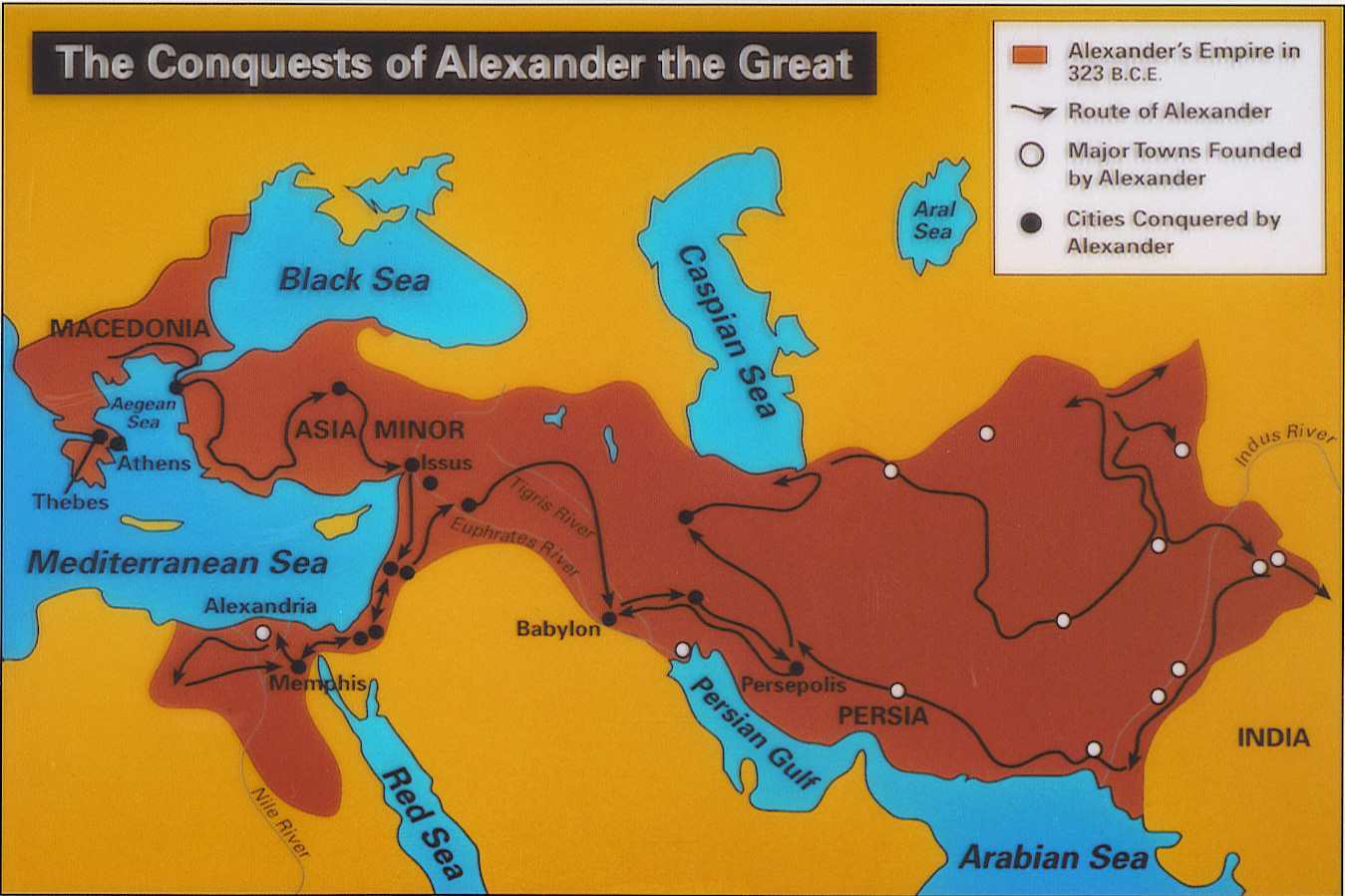 Summary Reasons Mesopotamia Is Important
New Ideas
Who can provide an example we’ve discussed?

Why do you think their influence left a lasting impact on the ancient world?

What is considered the earliest known civilization?

Collapse: Mesopotamia